Тема.
Консультация для родителей :
«Технология использования дидактических игр
 с блоками Дьенеша»


Воспитатель: Волкова Н.В.

Санкт-Петербург.
2012г.
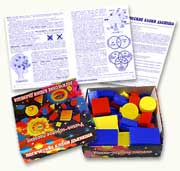 Цель
Использования дидактического материала:
 Научить дошкольников решать логические задачи, определяя основные свойства предметов:
Форма (круг, квадрат, треугольник, прямоугольник)
Цвет (красный, желтый, синий)
Размер (большой, маленький)
Толщина (толстый, тонкий)
	Основное умение, необходимое для решения логических задач – это умение выявлять в объектах разнообразные свойства, называть их, обобщать объекты по одному или нескольким свойствам.
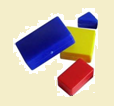 Задачи.
Обучающие:
1. Познакомить с формой, цветом, размером, толщиной объектов.
2. Освоить основные конструктивные навыки.
Развивающие:
1. Развивать пространственные представления
2. Развивать логическое мышление.
3.Развивать умение выявлять свойства обосновывать свои рассуждения
4.Развивать способности декодировать (расшифровывать) информацию.
5.Развивать творческие способности, воображение, фантазию , 
Воспитывающие:
1. Воспитывать самостоятельность, инициативу, настойчивость в достижении цели.
Игры с блоками Дьенеша
. «Собери бусы»
«Спрячь фигуры от дождя»
«Построй мостик для зайчика»
«Засели домики»
«Построй дом»
Игра «Собери бусы»
1. По цвету и величине

                                         
                                                   2. По форме и цвету.

                                         
                                                   3. По форме, цвету и 
                                                                 величине.
                                                   
                                                   
                                                   4. По схеме.
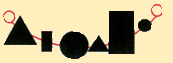 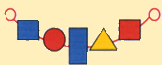 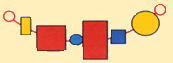 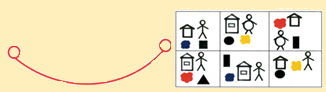 Игра
 «Спрячь фигуры от дождя»
1. По цвету.

                                                                                  2. По форме.

                                                                                   3. По величине.

                                                                                  4. По форме и цвету

                                                                                   5. По схеме.
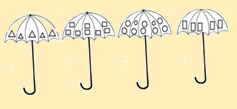 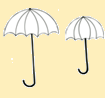 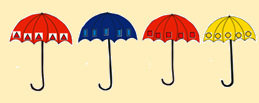 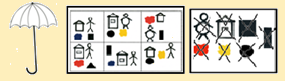 Игра «Построй для 
зайчика мост».
1.  По форме, цвету и величине.
2.  По форме, цвету и толщине.
3. По форме, цвету , величине и толщине.
4. По схеме.
Игра 
«Засели домики»
1. По форме, по цвету, по величине.

                                                                    2. По цвету, форме и величине. 
                                                                        По цвету форме и толщине.


                                                                      3. По форме, цвету, величине и    
                                                                          толщине.
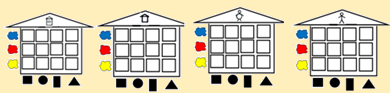 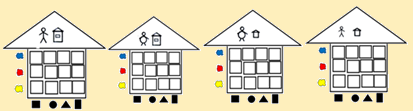 Игра «Построй дом»
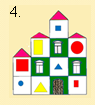 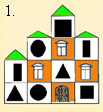 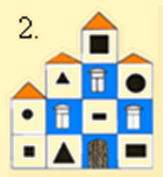 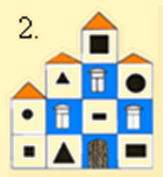 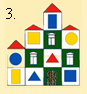 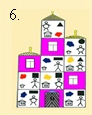 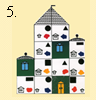 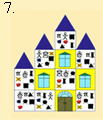